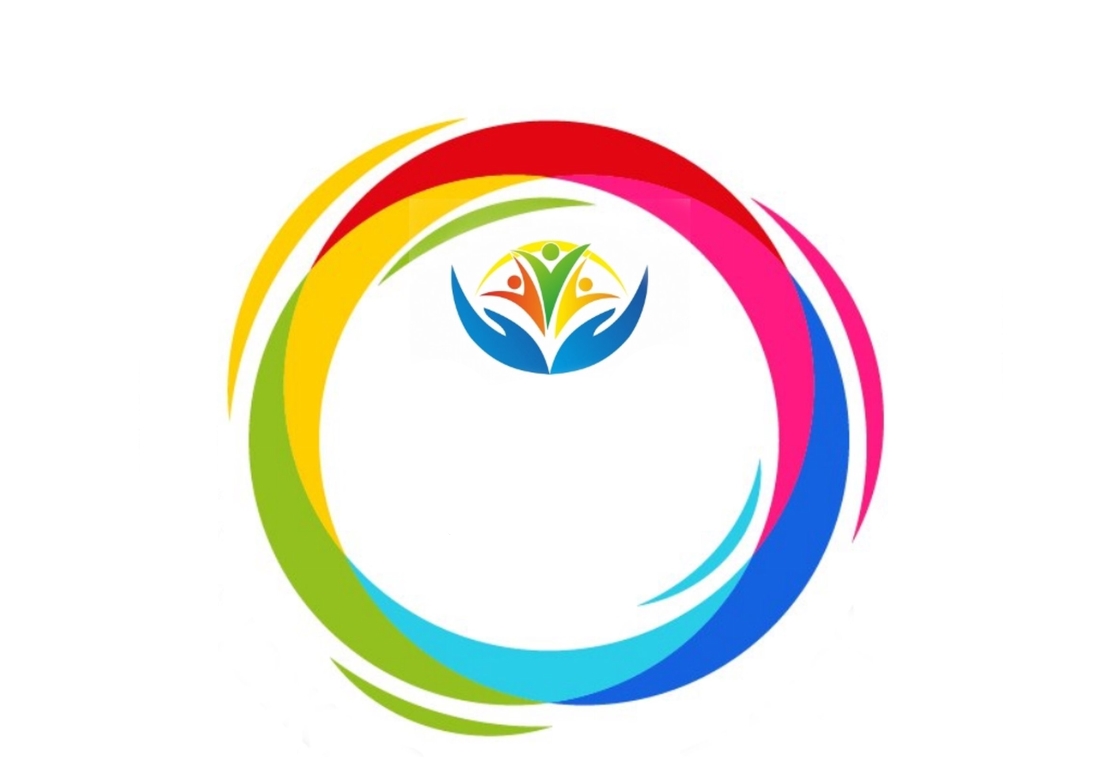 Ц Е Н Т Р  М О Л О Д Е Ж Н Ы Х  И Н И Ц И А Т И В
П О Й К О В С К И Й
Ц М И
гп. Пойковский
	Поселок городского типа Пойковский входит в состав муниципального образования Нефтеюганский район. Пойковский (Мушкино) образован в 1967 году. 2017 год для Пойковского  Юбилейный - 50 лет. Площадь занимаемой           территории – 8 592 Га. Численность населения 26 418 человек. Из общего числа населения дети до 13 лет – 5 712, молодежь с 14 до 30 лет – 5 262, трудоспособное население -17 141. За последние три года наблюдается увеличение рождаемости, нет безработицы, увеличение среднемесячной номинальной начисленной заработной платы говорят о достойном уровне жизни населения.
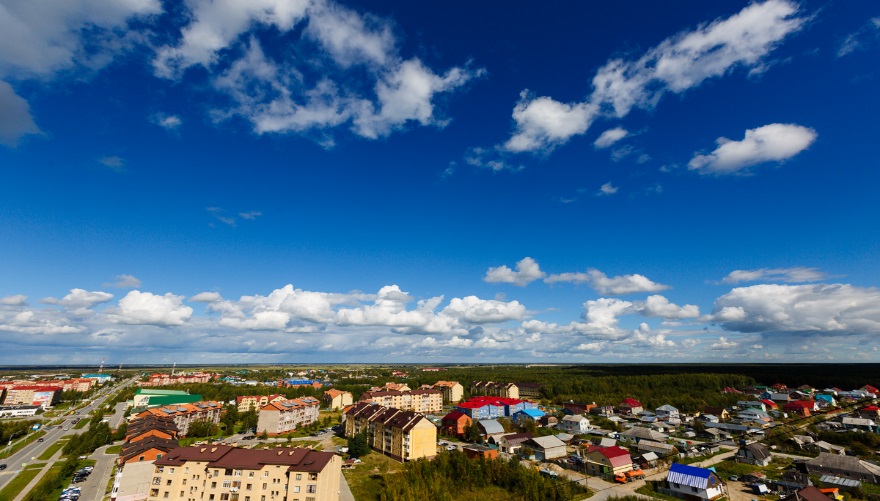 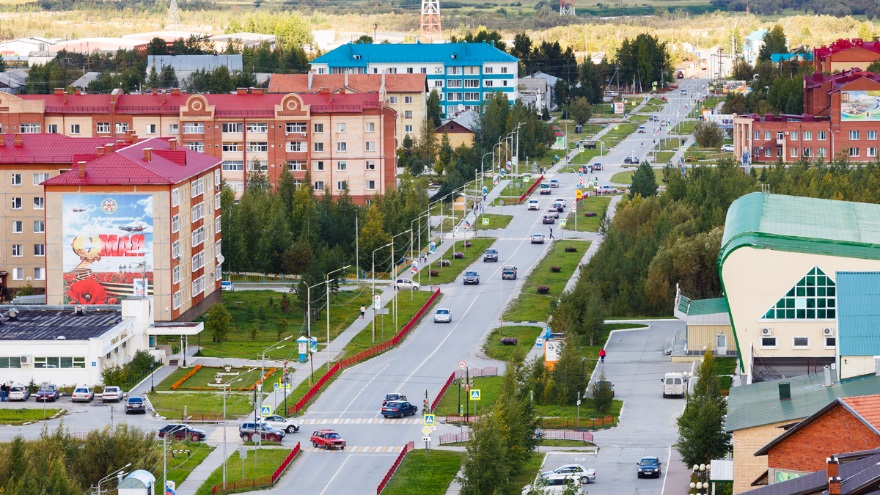 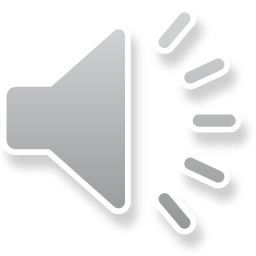 Участие граждан в выборе приоритетного проекта благоустройства
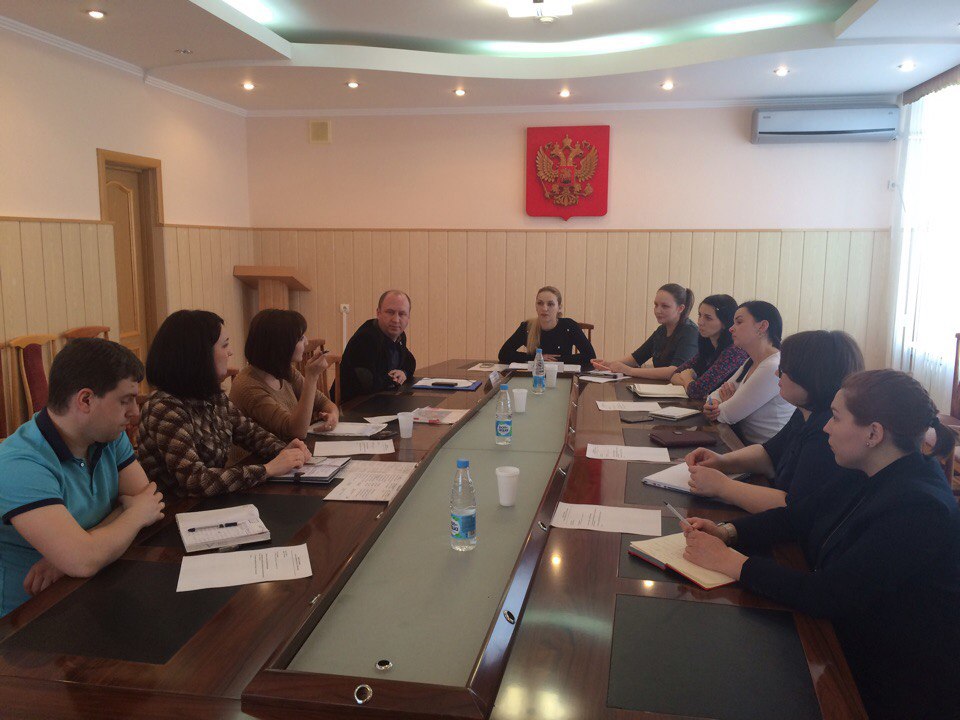 В сентябре 2016 года Совет Молодежи при Главе г.п. Пойковский вышел с предложением создания и Центра молодежных инициатив. Были предложены зарисовки и эскизы будущего проекта. Прошло анкетирование, а также обсуждения данной инициативы с общественностью городского поселения Пойковский. По итогам проведения всех вышеперечисленных мероприятий приоритетный проект «Создание центра молодежных инициатив» был единогласно одобрен, в связи с чем было принято решение об участии в проекте «Формирование комфортной городской среды», который в корне отличается от всех предыдущих реализуемых проектов, так как одним из ключевых факторов будущего успеха является вовлечение  граждан в принятии решений по знаковым объектам благоустройства.
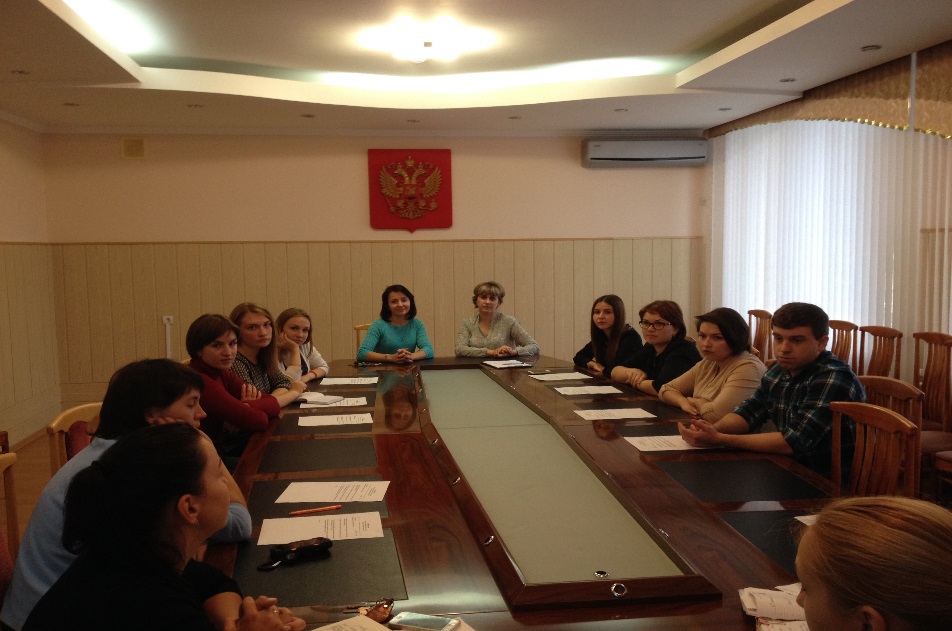 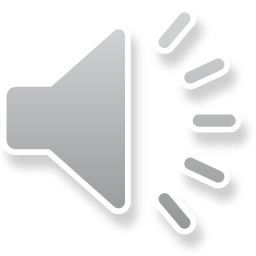 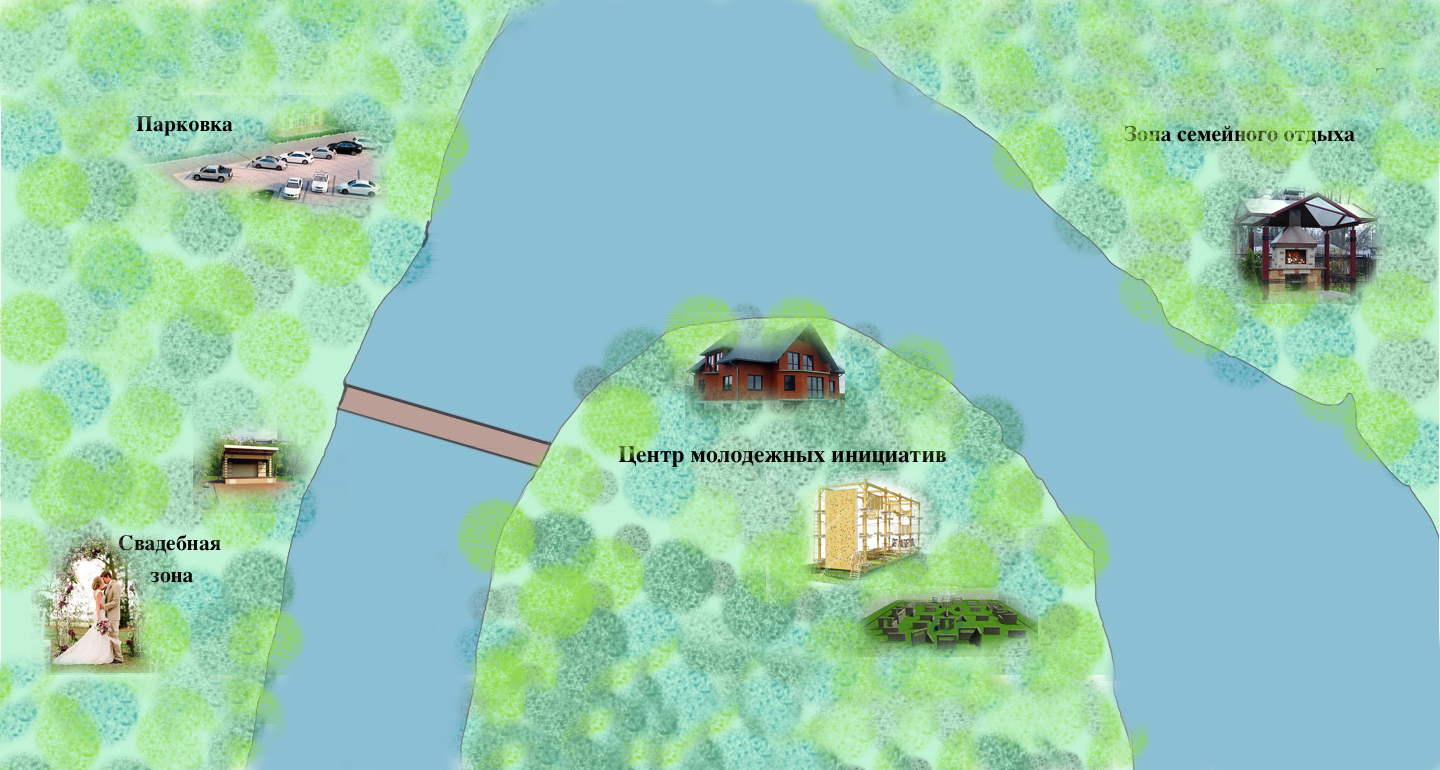 Зона семейного отдыха >
Здание ЦМИ >
Веревочный парк >
< Свадебная зона
Пейнтбольное поле>
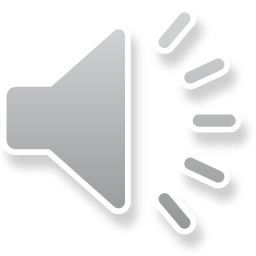 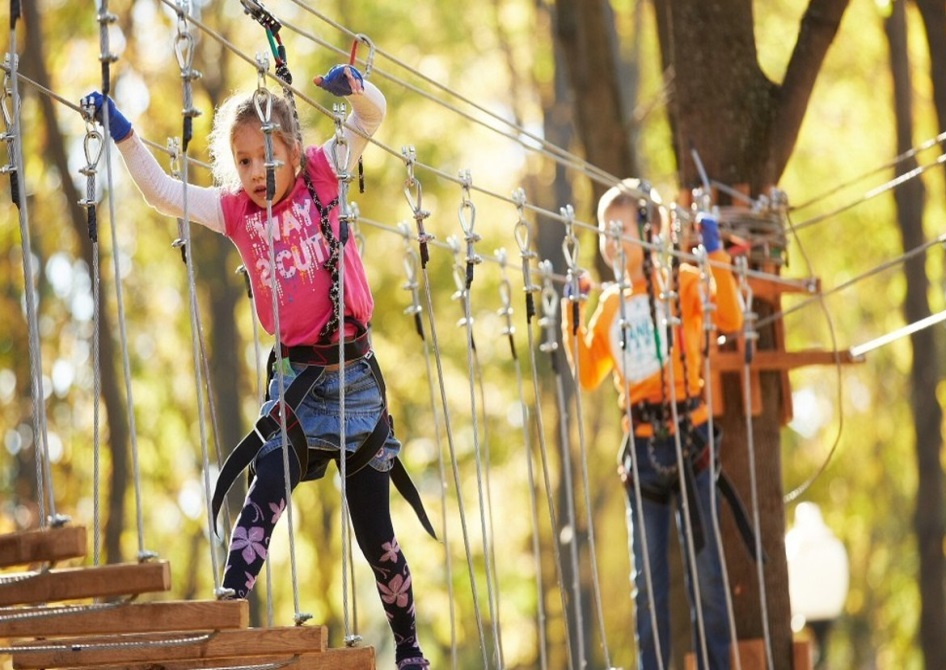 Веревочный парк – это мобильная конструкция на 10 опорах с непрерывной линией страховки, со скалодромом и тремя маршрутами разного уровня сложности. Это возможность провести время не только весело, но и с пользой для здоровья. Веревочный парк является одной из современных сфер досуга для всей семьи с упором на пропаганду здорового образа жизни.
Перечень мероприятий по устройству веревочного парка
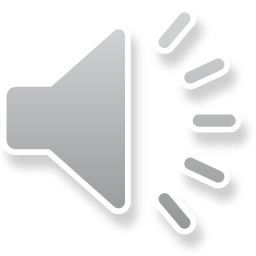 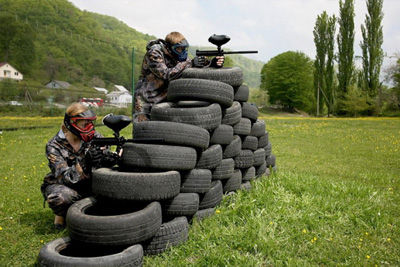 Игра в пейнтбол может служить альтернативным видом экстремального отдыха, а также может быть использована как нетрадиционный вид спорта с элементами военно-патриотического воспитания и отвлечения подростков от улицы.
Перечень мероприятий по устройству пейнтбольного поля
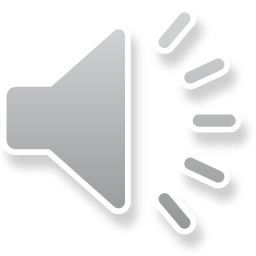 На первом этаже здания ЦМИ планируется организовать кабинет для занятий детей, молодежи и молодых семей со всем нужным оборудованием и мебелью
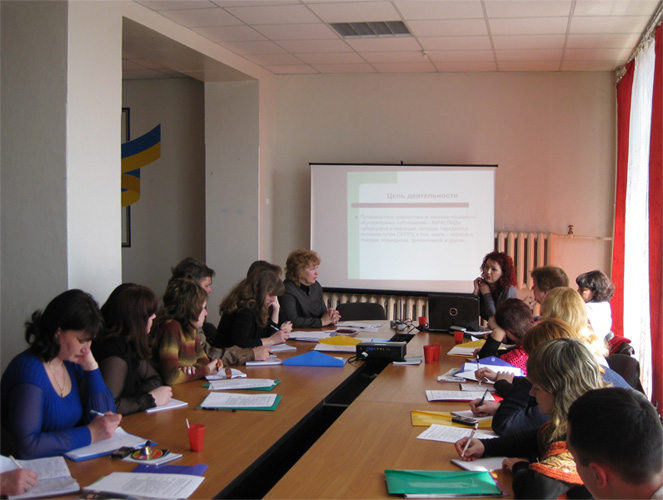 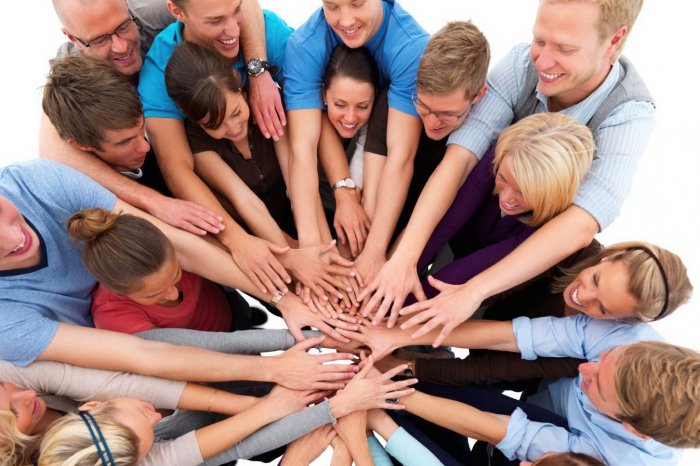 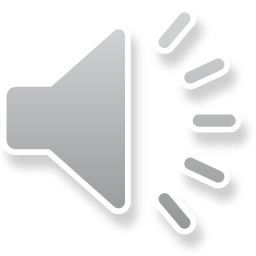 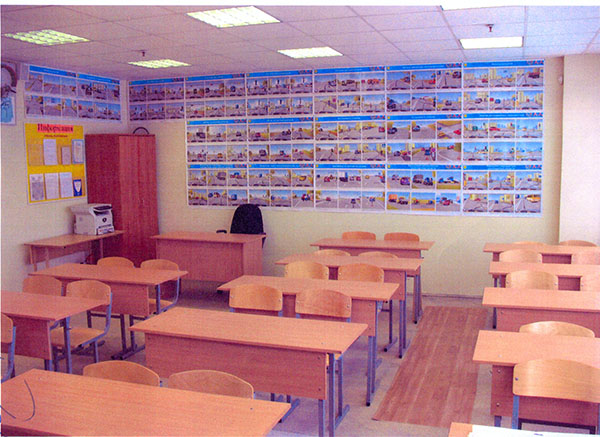 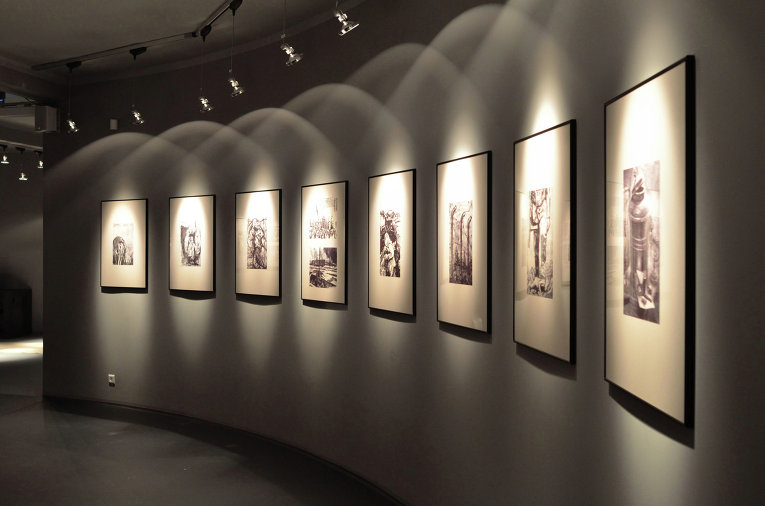 В планах обустроить помещение для проведения инструктажей и работы инструкторов, а так же хранения оборудования и снаряжения для веревочного парка и пейнтбольного парка.
	Большое помещение на первом этаже здания будет обустроено для выставочного зала, где планируется проводить фотовыставки и выставки работ детей, молодежи и жителей поселения в целом.
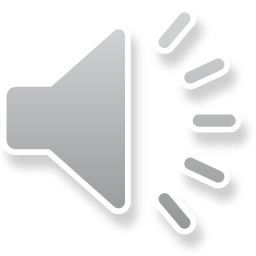 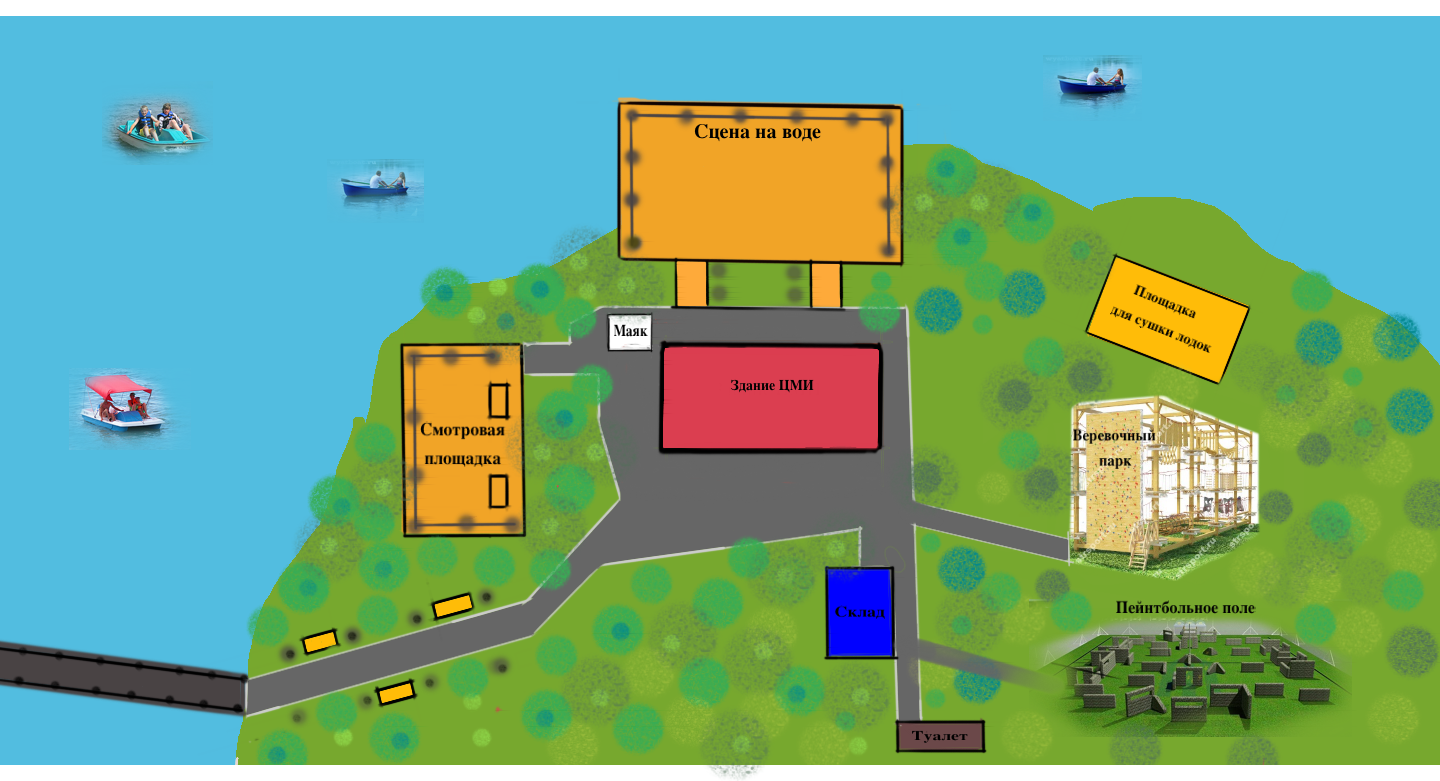 В планах организация проката лодок и катамаранов, а на маяке снова загорится огонек. Сцена на воде подлежит реставрации, на ней будет устроено освещение.
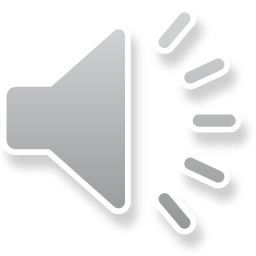 Запланирована смотровая площадка с красивейшим пейзажем. Она будет оборудована скамейками для отдыха и станет дополнительным местом для проведения занятий по рисунку и живописи у школьников, а может быть и взрослых
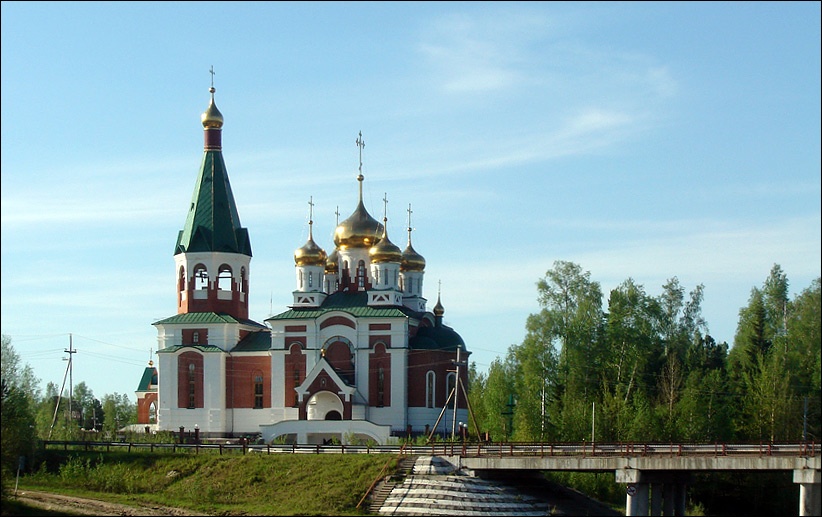 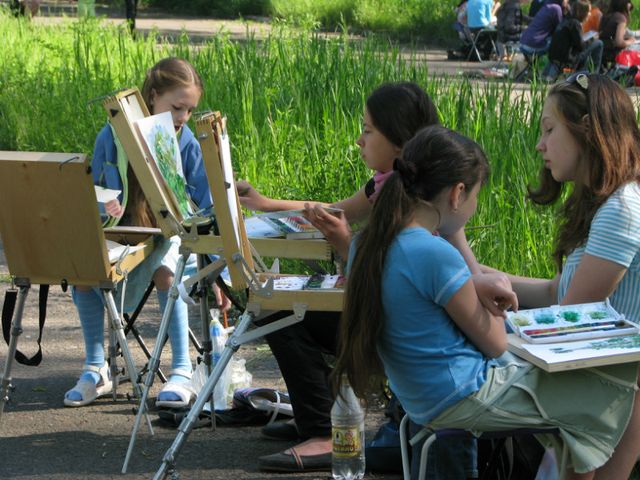 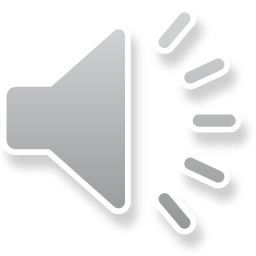 Перечень мероприятий по благоустройству зоны ЦМИ
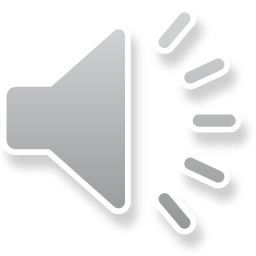 Зона семейного отдыха
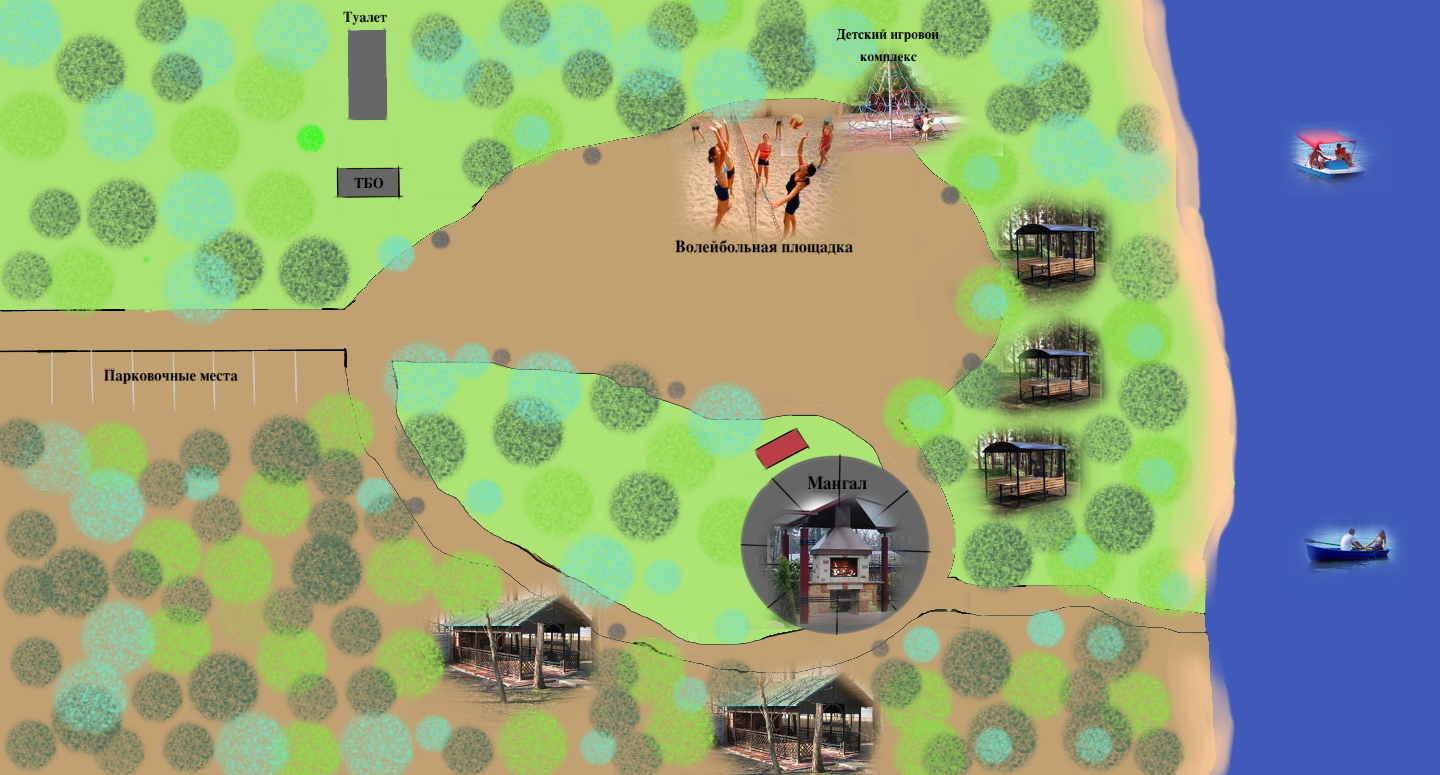 На территории бардовской поляны будет организована зона семейного отдыха, которая включит в себя зону барбекю и несколько беседок. Вблизи планируется спортивная площадка для волейбола, а также небольшой детский игровой комплекс.
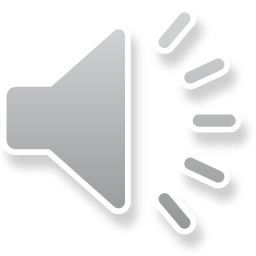 Перечень мероприятий по обустройству зоны семейного отдыха
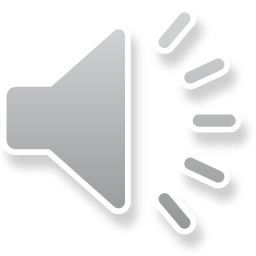 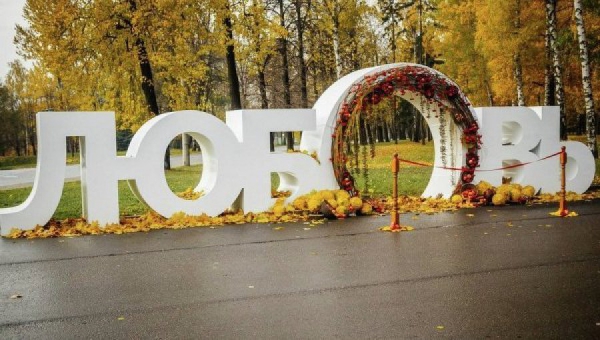 В 2018 году планируется обустройство свадебной зоны со специальными малыми формами и красивейшими пейзажами для фотографий, которая разместится в прибрежной зоне Парка Победы.
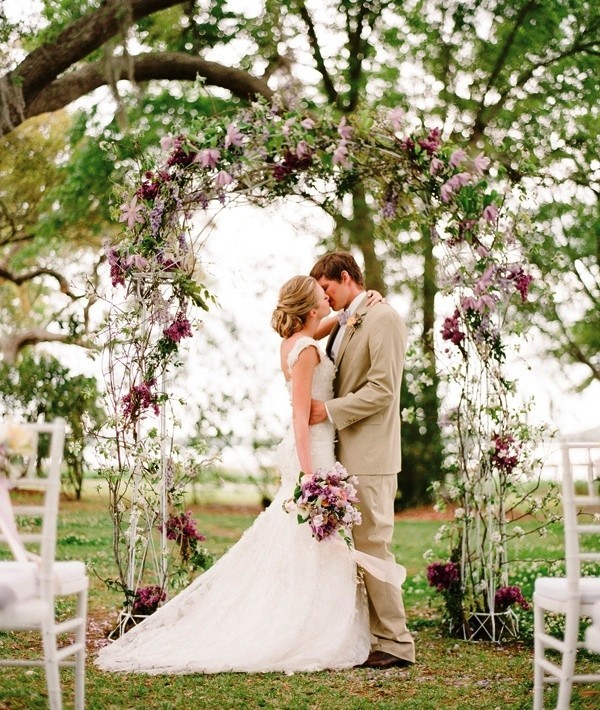 Перечень мероприятий по обустройству свадебной зоны
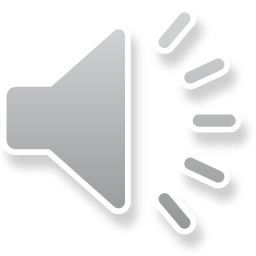 Ожидаемый результат
•	жители реализуют  возможность выступать с инициативой по включению объектов в программы формирования городской среды , для выстраивания эффективной системы благоустройства поселения;
•	развитие и поддержка социально полезных молодежных инициатив и форм молодежных объединений, способствующих развитию творческого потенциала и личности в целом;
•	содействие в реализации программы по развитию молодежной политики городского поселения Пойковский;
•	осуществление межведомственного взаимодействия между учреждениями культуры, спорта и образования;
•	организация современных сфер досуга для жителей поселения с упором на пропаганду здорового образа жизни;
•	создание условий для возрождения и развития базы туризма.
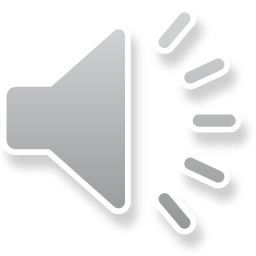 Эффективное  использование  здания  бывшего МК «Югра» и благоустройство прилегающей территории, положительно отразится на процессах социально - экономического, общественного и культурного развития поселения.      Отсутствие аналогичных объектов в муниципальном образовании Пойковский, будет отличным преимуществом для организации данного комплекса.
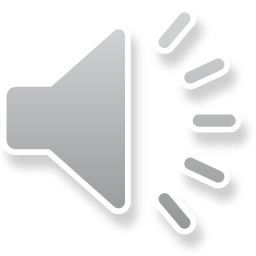